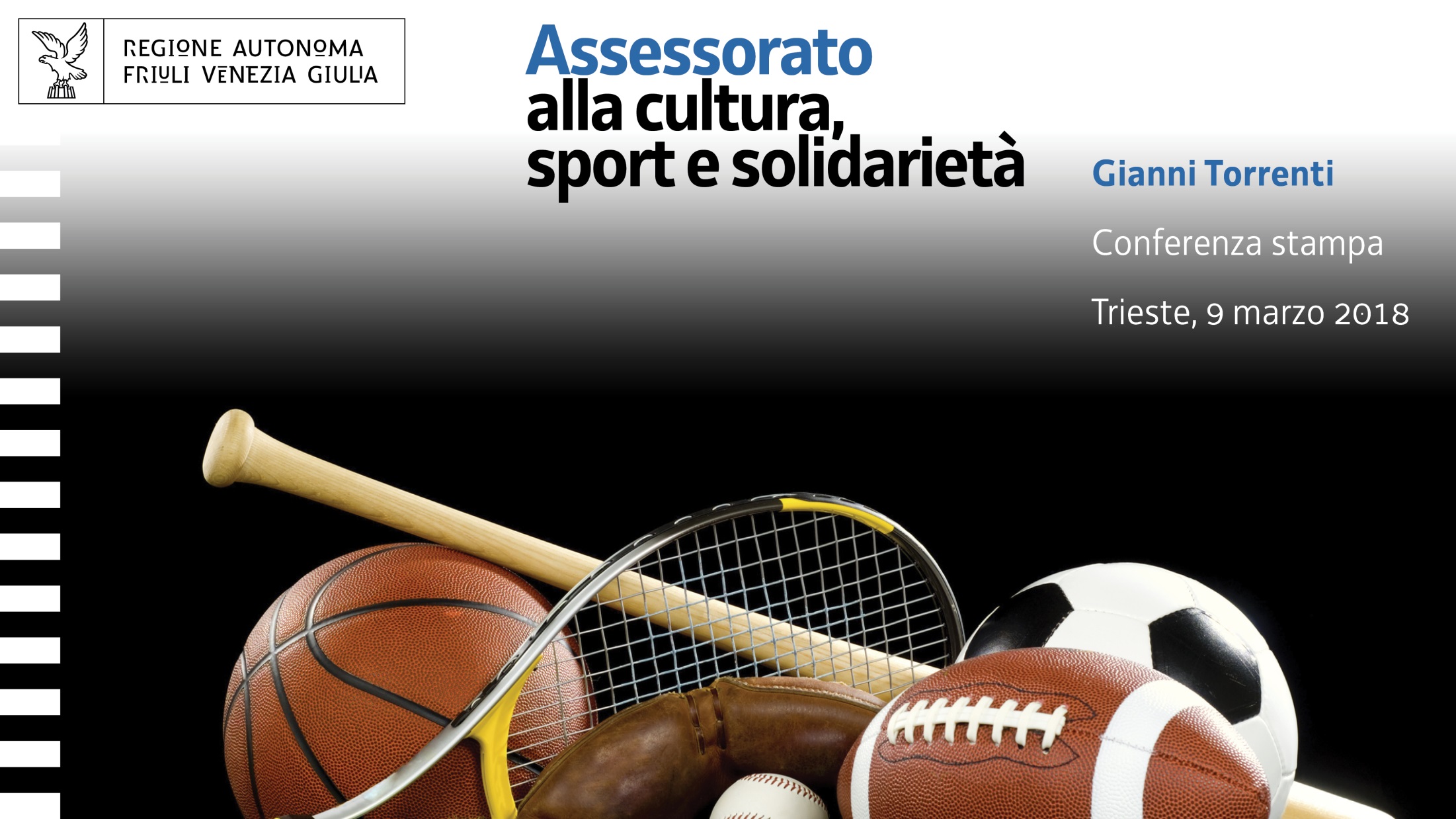 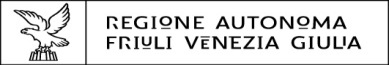 MANIFESTAZIONI
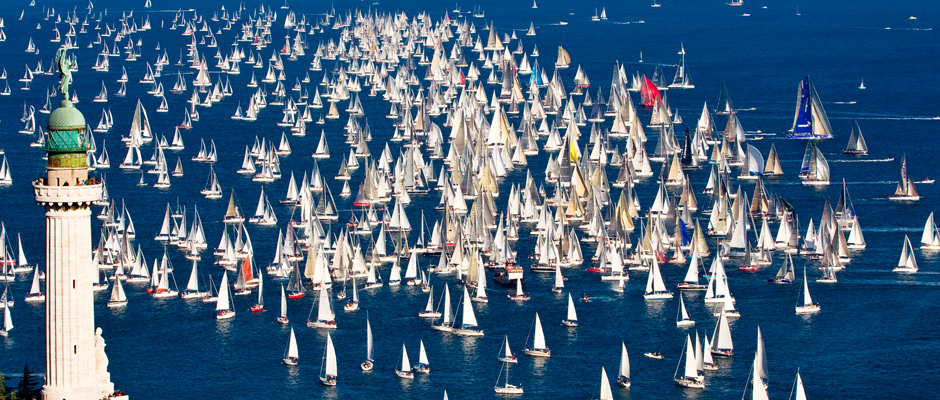 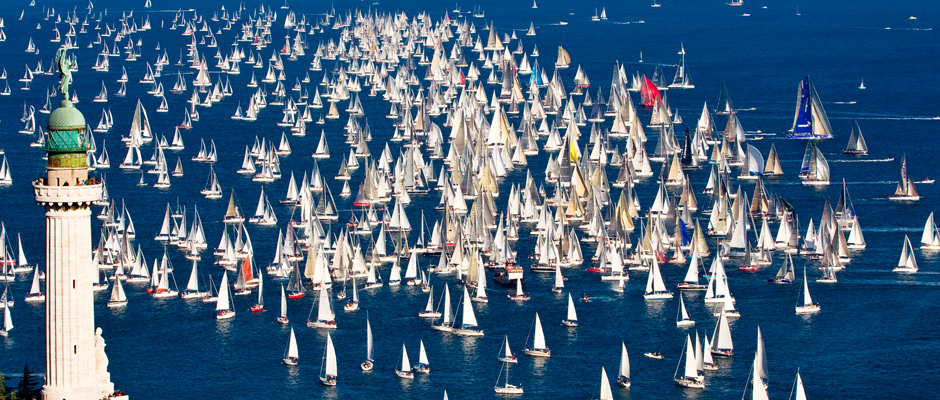 MANIFESTAZIONI
DESTINATARI DEI CONTRIBUTI: 

_  associazioni e società sportive senza fini di lucro
 

_  eventi eccezionali di interesse nazionale ed internazionale
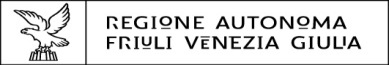 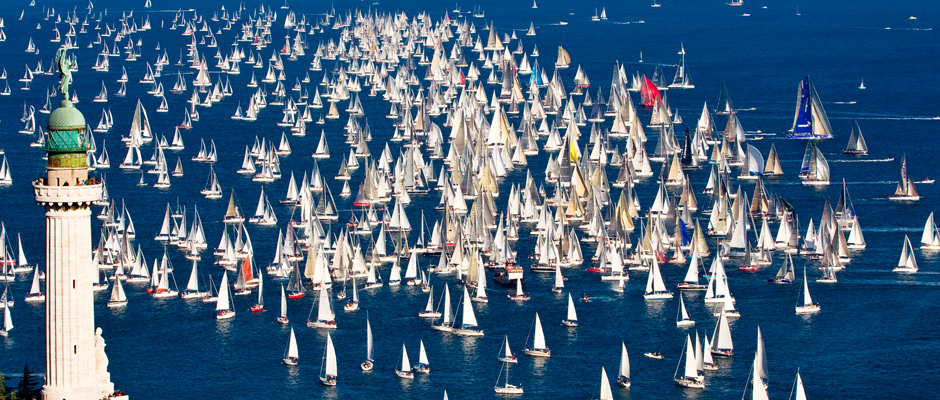 MANIFESTAZIONI
Quadriennio 2014-2017
Manifestazioni sportive: 9.955.669,00 euro - 930 finanziamenti;
Eventi eccezionali e beneficiari individuati dalla legge 8/2003:  2.465.000,00 euro  - 39 finanziamenti
Eventi non programmabili: 262.160,00 euro -  22 finanziamenti

Anno 2018
Manifestazioni sportive: 2.700.000,00 euro
Beneficiari individuati dalle legge 8/2003:  320.000,00 euro _ 7  soggetti finanziati
Eventi non programmabili: 130.000,00 euro
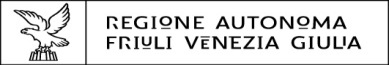 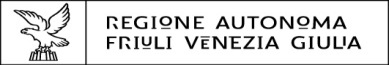 MANIFESTAZIONI/ ATTIVITA’ SPORTIVA
Gianni Torrenti
Assessore allo allo sport
20  gennaio 2018
Ps: dal 2015 il giro d’Italia viene finanziato dalla direzione Turismo
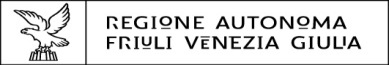 DISABILITA’
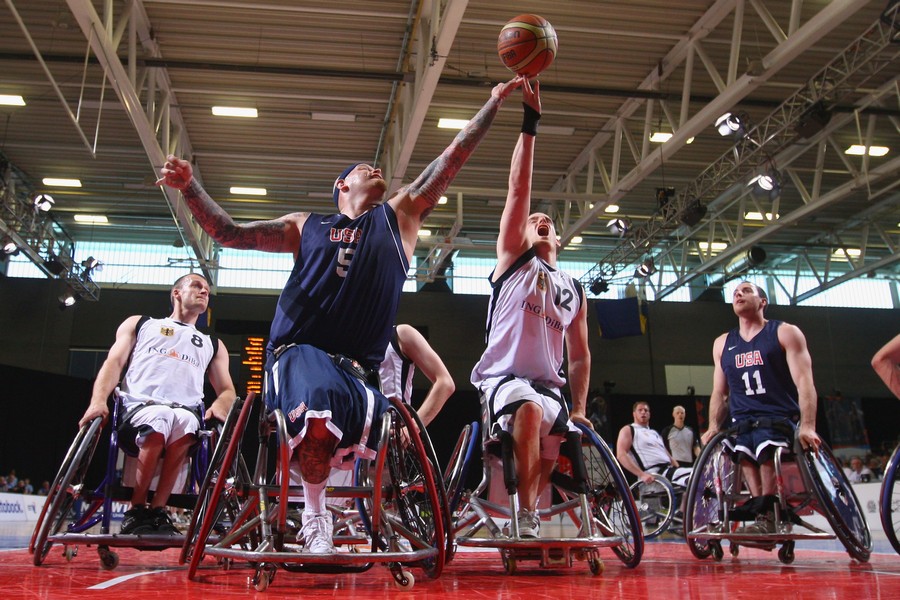 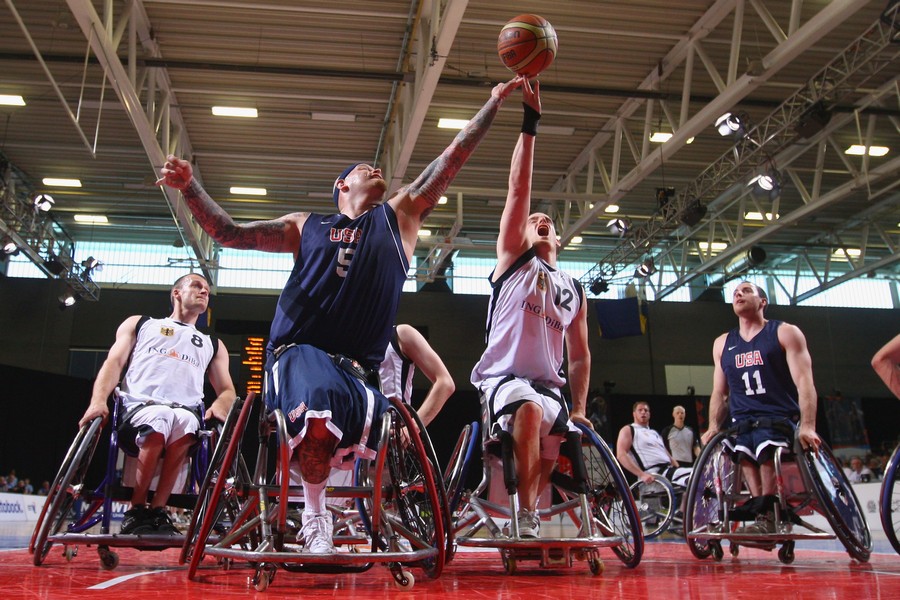 DISABILITA’ / MANIFESTAZIONI E ATTREZZATURE SPORTIVE
DESTINATARI DEI CONTRIBUTI sono le associazioni sportive senza fini di lucro:

_ affiliate a Federazioni sportive paraolimpiche, enti di promozione sportiva e discipline sportive paraolimpiche
iscritte nei registri CIP e CONI
_ affiliate all’ANPIS

_ che organizzano in modo continuativo e stabile attività sportiva a favore dei disabili
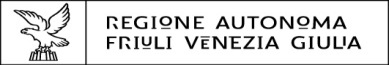 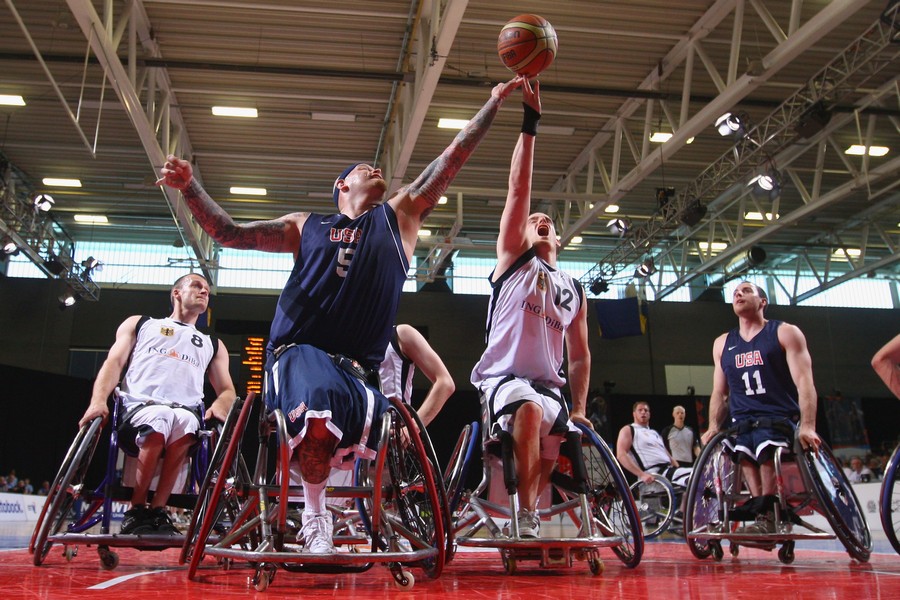 DISABILITA’/ SOSTEGNO ALLE SOCIETA’
DESTINATARI DEI CONTRIBUTI:

Società sportive e discipline paraolimpiche iscritte nei registri CIP e CONI

Dal 2018
200.000,00 annuali
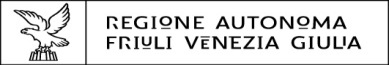 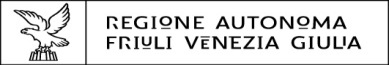 DISABILITA’ / MANIFESTAZIONI  E ATTREZZATURE SPORTIVE
Gianni Torrenti
Assessore allo allo sport
20  gennaio 2018
MOVIMENTO 3S
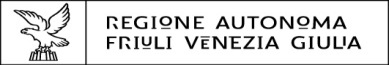 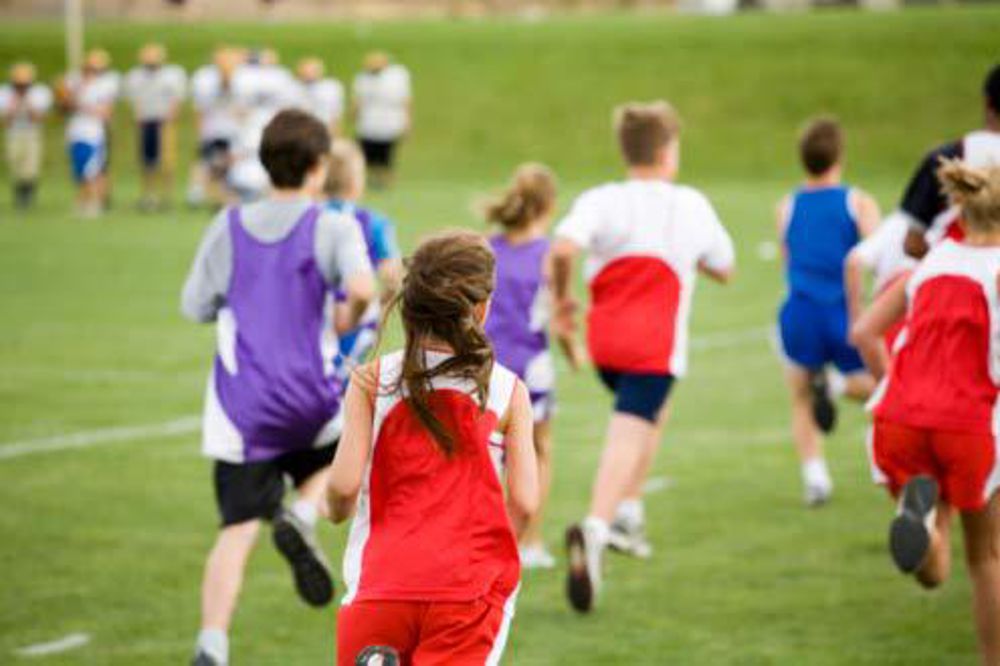 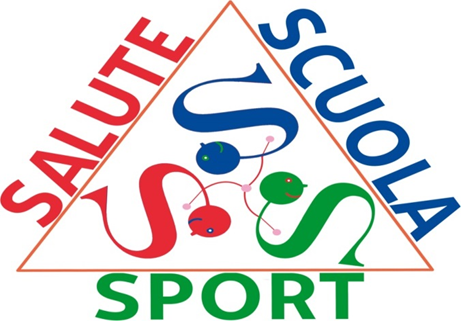 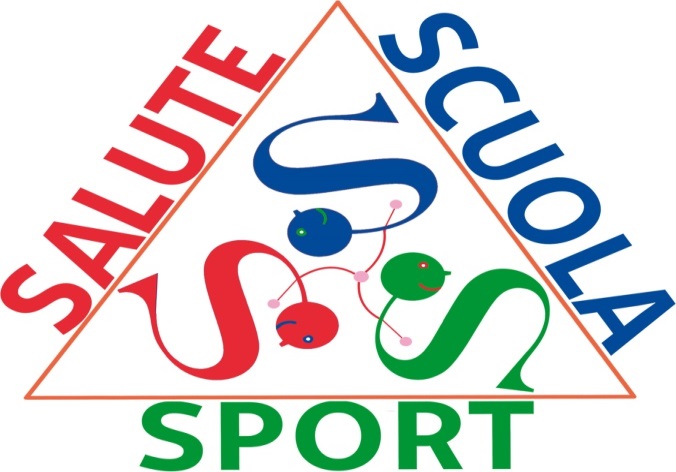 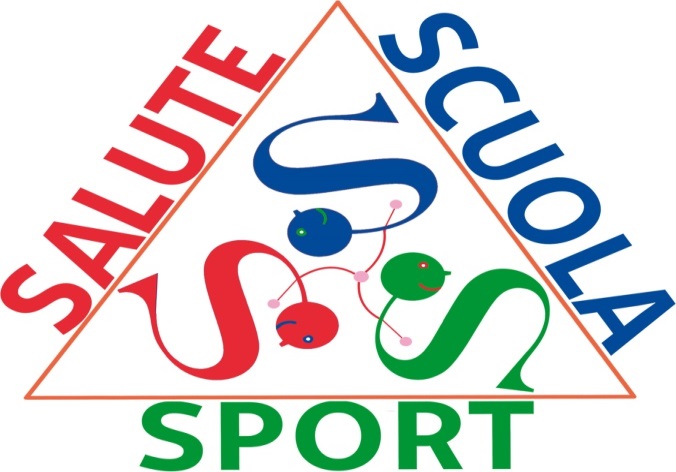 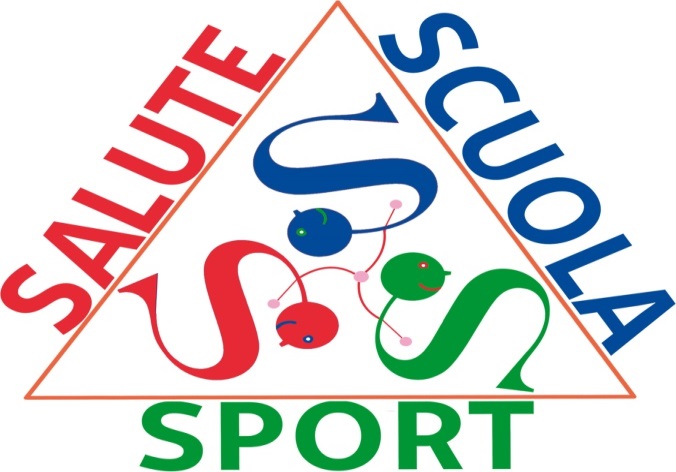 SCUOLE MOVIMENTO 3S
Contributi concessi al Comitato Regionale del CONI per lo svolgimento del progetto Movimento 3S  

Quadriennio 2014-2018
Contributi  concessi al CONI per  1.420.000,00 euro
 euro 
Anno 2018
Contributo concesso al CONI per  400.000,00 euro  (aumento di 115,000 €)
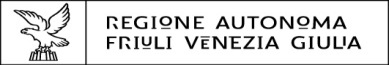 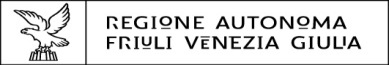 MOVIMENTO 3S
Gianni Torrenti
Assessore allo allo sport
20  gennaio 2018
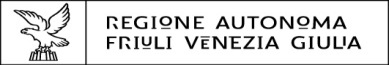 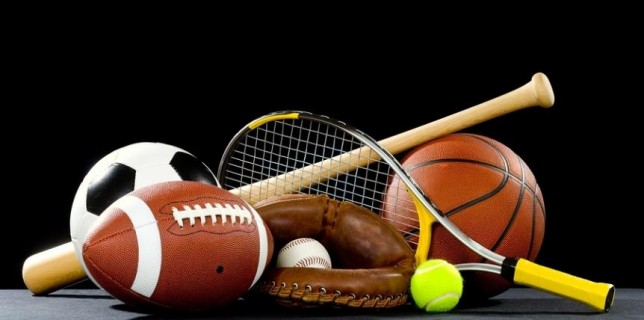 ATTREZZATURE SPORTIVE
Per la prima volta la Regione Friuli Venezia Giulia, per favorire il potenziamento e l’ammodernamento delle attrezzature sportive fisse e mobili nel territorio regionale concede ad associazioni e società sportive senza fini di lucro INCENTIVI per l'acquisto di attrezzature sportive fisse, mezzi di trasporto per i team sportivi e attrezzature sportive mobili
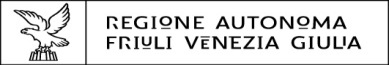 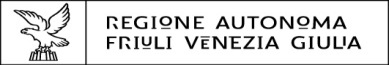 ATTREZZATURE SPORTIVE
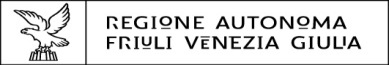 IMPIANTISTICA SPORTIVA
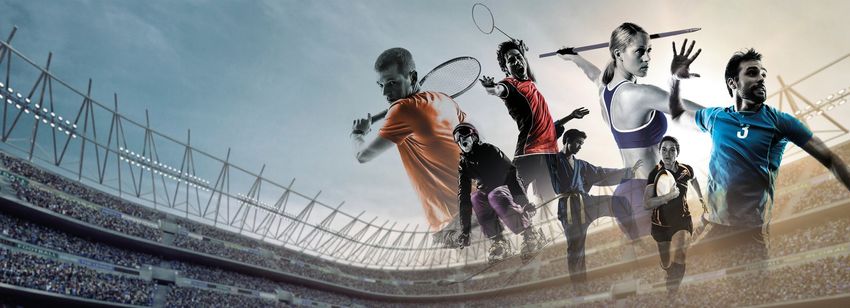 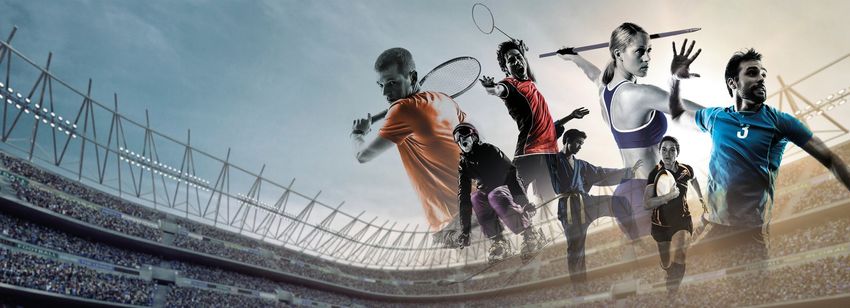 IMPIANTISTICA SPORTIVA
IMPIANTISTICA SPORTIVA
STANZIAMENTO COMPLESSIVO 2017/2018

10.919.745,16
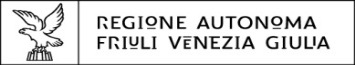 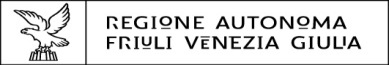 IMPIANTISTICA SPORTIVA
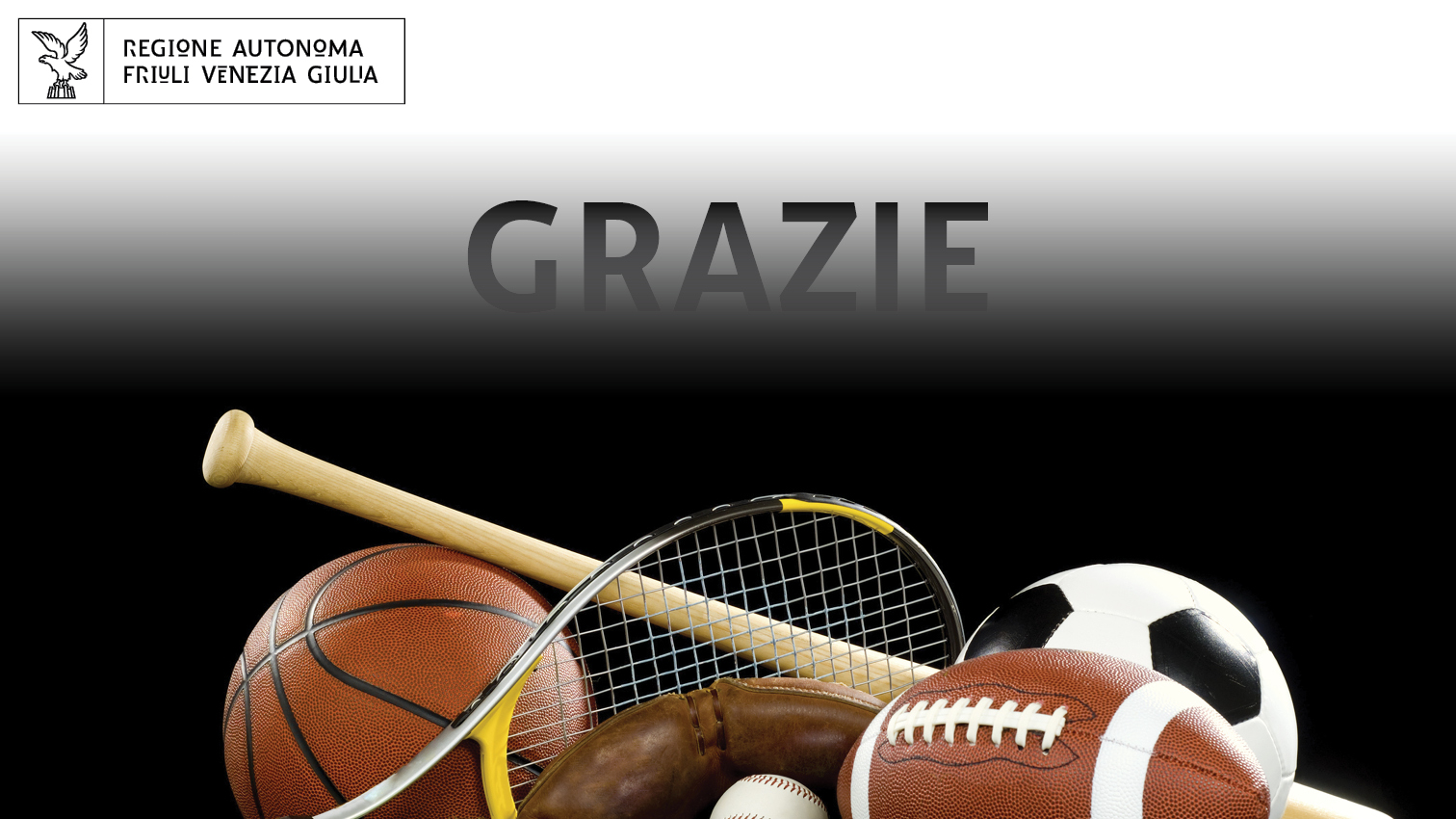